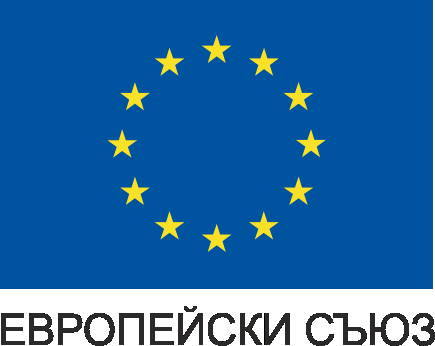 Програма „Транспортна свързаност“ 2021-2027 г.
Обществено обсъждане на проекта на програма “Транспортна свързаност” за периода 2021-2027 г.
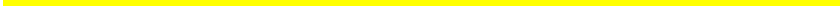 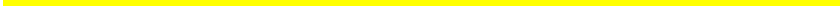 Цели на политиката и специфични цели за програмен период 2021-2027 г.
Специфичните цели се избират от предложението за регламент за фондовете ЕФРР и КФ
Идентифицирани са следните цели за програма „Транспортна свързаност“:

По цел на политиката 3 /чл. 4 от предложението за общ регламент/: „По-добре свързана Европа чрез подобряване на мобилността и регионалната свързаност на ИКТ“ - специфична цел: „Развитие на стабилна, устойчива на изменението на климата, интелигентна, сигурна и интермодална TEN-T“.

По цел на политиката 2 /чл. 4 от предложението за общ регламент/: „По-зелена, нисковъглеродна Европа чрез насърчаване на чист и справедлив енергиен преход, зелени и сини инвестиции, кръгова икономика, приспособяване към изменението на климата и превенция и управление на риска“ -  специфична цел: „Насърчаване на енергийната ефективност и намаляване на емисиите на парникови газове“.
Приоритети за програмен период 2021-2027 г.Програмата се състои от приоритети (чл. 17 (2) от предложението за общ регламент)
Приоритет 1 „Развитие на железопътната инфраструктура по „основната“ и „широкообхватната“ Трансевропейска транспортна мрежа“ (ЦП 3) с примерни допустими дейности: изграждане, модернизация, рехабилитация, електрификация и внедряване на сигнализация и телекомуникации на железопътни участъци.
Приоритет 2 „Развитие на пътната инфраструктура по „основната“ Трансевропейска транспортна мрежа“ (ЦП 3) с примерни допустими дейности: изграждане и модернизация на участъци от пътната инфраструктура по „основната“ Трансевропейска транспортна мрежа, подобряване на свързаността и достъпността до TEN-T мрежата и важни икономически центрове (обекти на транспортната инфраструктура, индустриални зони и др.), посредством строителство, реконструкция и рехабилитация на пътни връзки и техническа помощ за подготовката/завършване на подготовката за инвестиционни проекти за развитие на пътната инфраструктура по Трансевропейската транспортна мрежа и на пътните връзки. 
Приоритет 3 „Подобряване на интермодалността“ с примерни допустими дейности: модернизация на терминали и пристанищни съоръжения за натоварване и претоварване, реконструкция на пристанища с национално значение, изграждане и реконструкция на гарови комплекси по протежение на главните железопътни линии, изграждане и модернизация на железопътни връзки с летища, електрификация и внедряване на сигнализация и телекомуникации, развитие на жп възли, мерки за техническа помощ за подготовката/завършване на подготовката на инвестиционни проекти за развитие на гарови комплекси, жп възли и мултимодални връзки, включително за подготовката на проект за изграждане на градска железница в Пловдив (ЦП 3).
Приоритет 4 „Иновации в транспорта, модернизирани системи за управление на трафика, подобряване на сигурността и безопасността на транспорта“ изграждане на инфраструктура за алтернативни горива по републиканската пътна мрежа и в пристанищата с национално значение (ЦП 2) и (ЦП 3) с примерни допустими дейности: развитие на информационни системи в транспорта, надграждащи съществуващите системи и системите в процес на изграждане, доставка на мултифункционални плавателни съдове, модернизация и изграждане на съоръжения за повишаване на безопасността на транспорта и опазване на околната среда. 
- Приоритет 5 „Техническа помощ“.
Проект от стратегическо значение
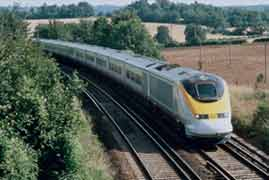 означава проект, който има ключов принос за постигането на целите на дадена програма и който следва да бъде обект на специални мерки за мониторинг и комуникация;за всяка специфична цел трябва да бъдат описани свързаните видове дейности, включително да бъде представен списък на планираните проекти от стратегическо значение и на техния очакван принос за постигането на тази специфична цел;
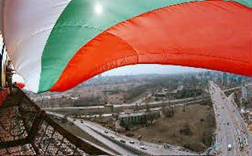 Мониторинговият комитет разглежда напредъка в изпълнението на проектите от стратегическо значениеуправляващият орган незабавно уведомява Комисията за избора на даден проект от стратегическо значение, като предоставя цялата необходима информация за този проект.
Критерии за мка
Допустимост на проекта:
1.	съответства на целите на програма „Транспортна свързаност“ 2021-2027 г.
2.	допустим е за финансиране по КФ и/или ЕФРР
3.	допринася за постигане на целите на Европейската и националната транспортна политика (съответства на 	стратегическите документи в сектора) и на Хартата на основните права на ЕС
4.	допринася за развитие на TEN-T мрежата и/или интермодалността
5.	изпълнението му (индикативният график за реализацията му) се вмества в периода на допустимост на разходите
6.	доказва нужда от финансиране от фондовете на ЕС:
–	отрицателна финансова нетна настояща стойност на инвестицията;
–	финансова норма на възвръщаемост на инвестицията по-ниска от нормата на дисконтиране (4%);
–	положителна икономическа нетна настояща стойност.
II. Устойчивост на проекта – за допустимите проекти /получили само отговори „Да“ на анализа за допустимост/:
Принос за интеграцията на националната транспортна система в европейската – 0-10 т.
Продължение/завършване на инвестиции от програмен период 2014-2020 г. – 0-10 т.
Съгласуваност с други инвестиции – 0-10 т.
Проектна готовност и готовност за изпълнение – 0-20 т. 	
Финансови критерии – 0-10 т. 	
Икономически критерии – 0-10 т. 
Въздействие върху околната среда и климата – 0-10 т. 
Социални и други въздействия – 0-10 т. 
Рискове – 0-10 т.
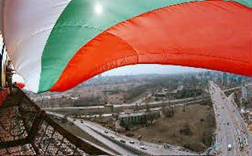 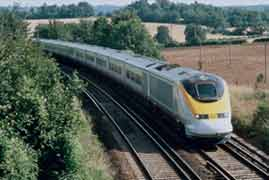 Приоритет 1„Развитие на железопътната инфраструктура по „основната“ и „широкообхватната“ Трансевропейска транспортна мрежа“
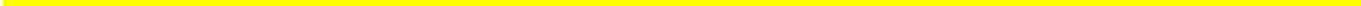 В допълнение на инвестициите по програмата, са предвидени средства от Механизма за свързване на Европа и Плана за възстановяване и развитие.
Приоритет 2„Развитие на пътната инфраструктура по „основната“  Трансевропейска транспортна мрежа“
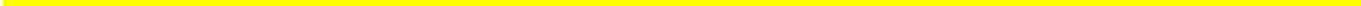 Посредством строителството, реконструкцията и рехабилитацията на пътните връзки към Трансевропейската транспортна мрежа и важните икономически центрове (обекти на транспортната инфраструктура, индустриални зони и др.), ще се повиши ефективността на инвестициите и ще се осигури последователност и непрекъснатост на транспортните потоци.   
В допълнение на инвестициите по програмата, са предвидени средства от държавния бюджет за изграждането на отсечки по скоростен път Видин – София и за завършване на АМ Хемус.
Приоритет 3„Подобряване на интермодалността“
Предвижда се в рамките на този приоритет да бъдат финансирани инвестиционни проекти за:

•	развитие и разширение на пристанище Лом с цел създаване на условия за изграждане на мултимодален терминал;
•	развитие и разширение на пристанище Варна /ново кейово място/ за извършване на мултимодални операции;
•	развитие на интермодални терминали – схема за подпомагане на интермодални оператори;
•	реконструкция на пристанища с национално значение – изграждане на съоръжения против заливания на терминал Русе-запад, реконструкция на терминал Лом, реконструкция на пристанищни съоръжения за баластни операции.  
•	изграждане на железопътна връзка към летище Бургас;
•	изграждане на железопътна връзка към летище Пловдив;
•	модернизация на ключови жп гари по жп линията София-Перник-Радомир;
•	модернизация на ключови жп гари и изграждане на нови по жп линията София – 
сръбска граница;
•	развитие на жп възел Горна Оряховица, жп възел Русе и жп възел Варна.
Приоритет 4 „Иновации в транспорта, модернизирани системи за управление на трафика, подобряване на сигурността и безопасността на транспорта“
Предвижда се изграждането на ERTMS и ETCS (първо ниво), извън обхвата на проектите за развитие на железопътната инфраструктура по приоритет 1, както и внедряването на автоматични прелезни устройства на ключови прелези с концентрация на инциденти, с оглед повишаване на безопасността.  

Планирани са мерки за пътна безопасност по TEN-T мрежата. 

Предвижда се доставка на допълнителни мултифункционални плавателни съдове и съоръжения, чрез които ще се допринесе за подобряване на условията за корабоплаване по р. Дунава и ще се предоставят необходимите данни и информация за адекватна намеса в периоди на ниски води за обезпечаване на необходимите за корабоплаването дълбочини, както и за подобряване на навигационно-пътевата обстановка, респ. повишаване на безопасността в реката. 

Предвижда се доставка на оборудване и надграждане на системи, чрез което ще се повиши качеството на предоставяната на потребителите информация.

Предвижда се доставка на многоцелеви аварийно-спасителни и патрулни кораби и специализирано оборудване, чрез които да се осъществяват функциите, свързани с осигуряването на безопасността и сигурността в морските пространства на България

Планирано е изграждане на инфраструктура за алтернативни горива по републиканската пътна мрежа и в пристанищата с национално значение.
Потенциални бенефициенти за програмен период 2021-2027 г. по приоритети
Потенциалните бенефициенти по така формулираните приоритети по програмата са:

- ДП Национална компания „Железопътна инфраструктура“
- Агенция „Пътна инфраструктура“ 
- ДП „Пристанищна инфраструктура”
- ИА „Проучване и поддържане на река Дунав”
- ИА „Морска администрация”
- Интермодални оператори/оператори в пристанищата с национално значение. 
- Управляващият орган на програмата.
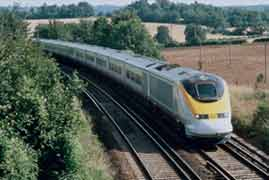 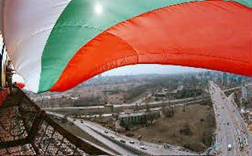 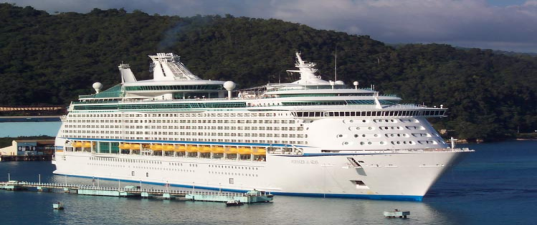 БЛАГОДАРЯ ЗА ВНИМАНИЕТО!